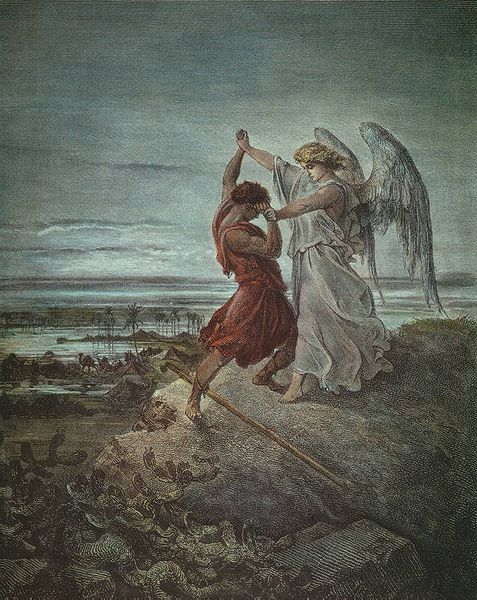 Prayer: Wrestling with God
Jacob
Genesis 32
Gustav Doré - 1855
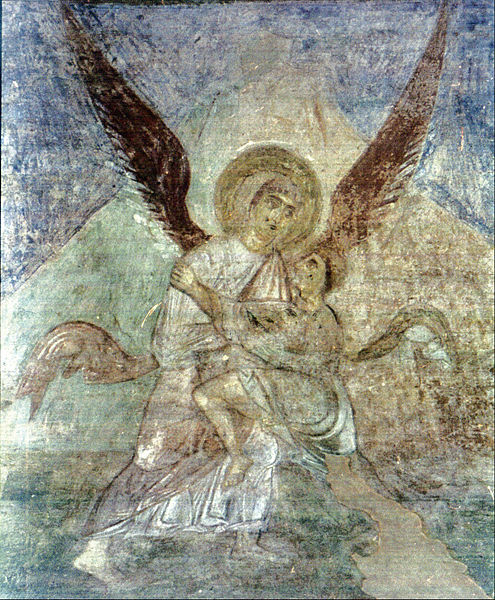 Early Books of the Bible
Can be hard to understand
Less theology – More symbolism
Bad and Good reported without comment
Cultural context
St Sophia of Kiev – c1000
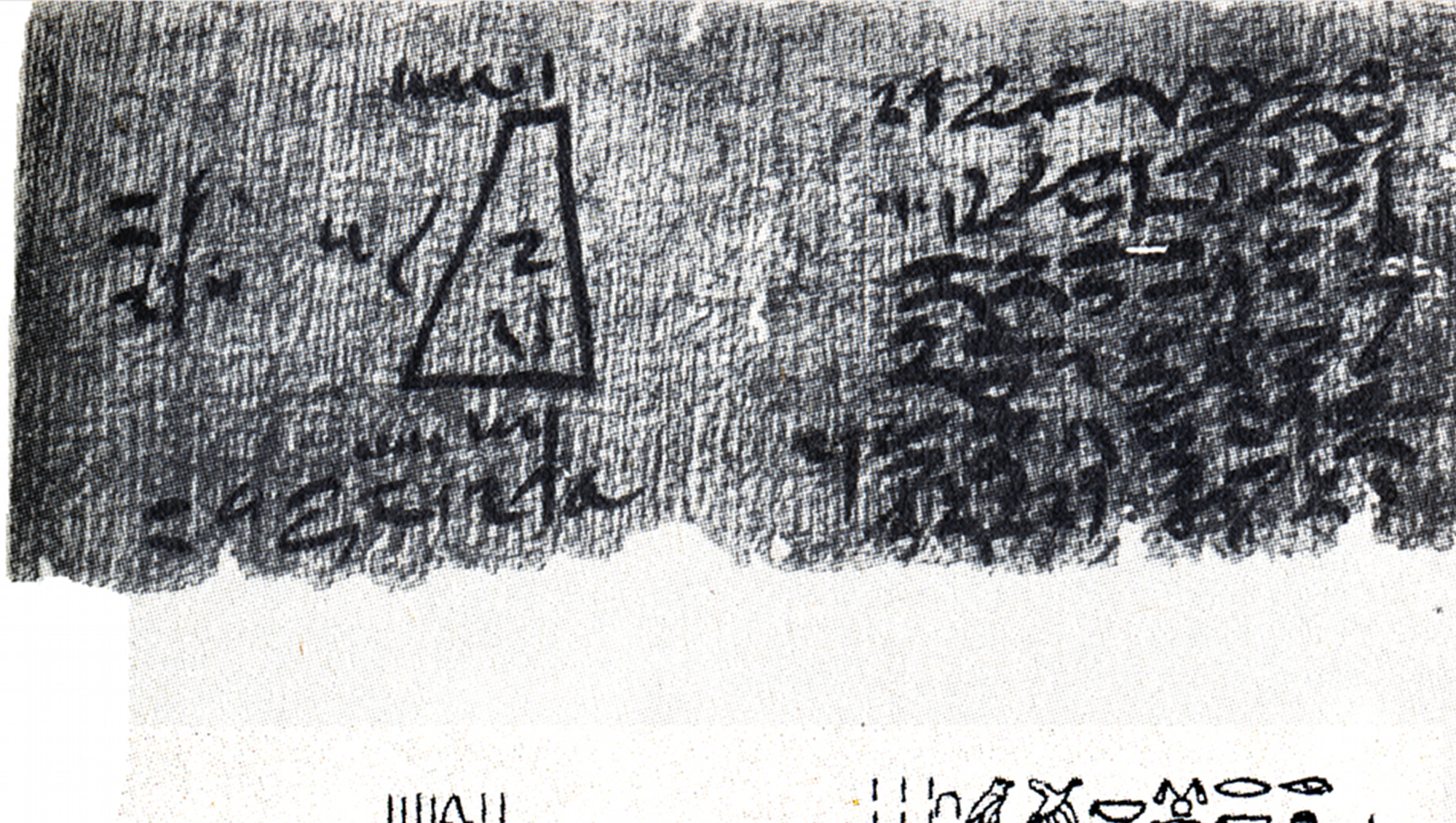 Jacob Lived ~1800-1700BC
Moscow Mathematical Papyrus
China – Xia and Erlitou – Urban cultural elites form
Maya and Olmecs – Urbanisation – Regional trade
UK – Stonehenge well established
Egypt – Middle Kingdom – Land registry, taxes, crop planning
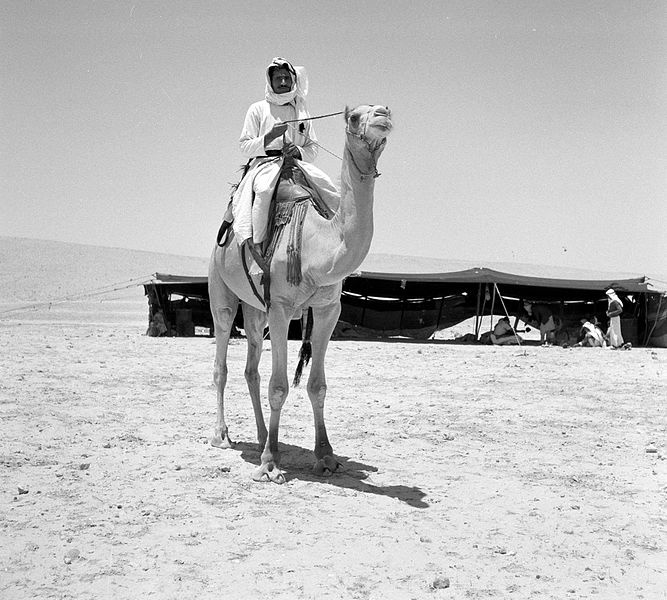 Abraham, Isaac and Jacob
Nomadic Farmers
Similar to Bedouin and Tuareg cultures
Bedouin in Israel – 1960 – Willem van der Poll
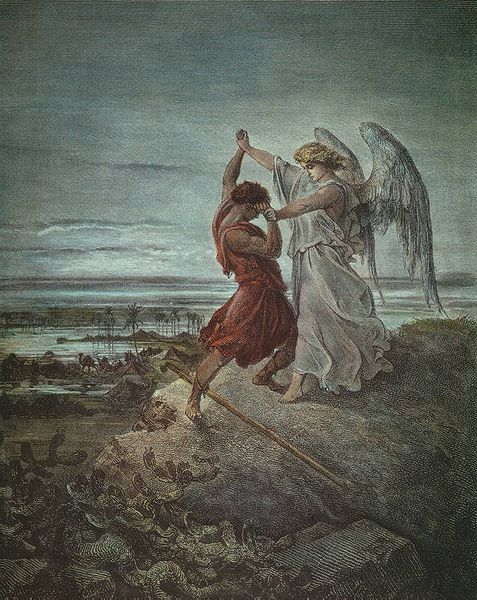 Jacob
God’s promise to Abraham and Isaac:
“I will make you a great nation, I will bless you…all peoples on earth will be blessed through you” 
– Genesis 12:2-3, 26:2-5
Gustav Doré - 1855
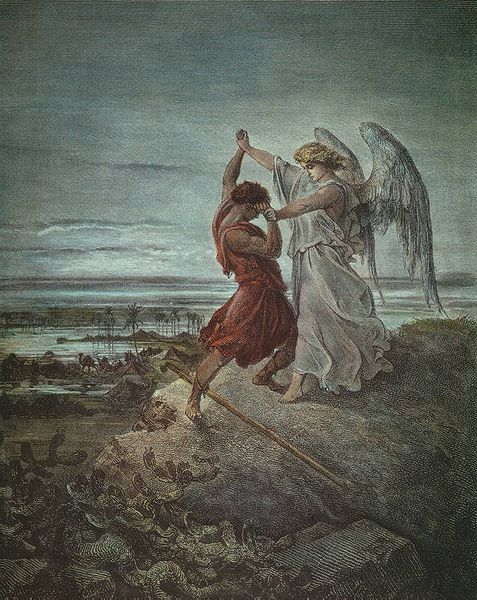 Jacob
Non-identical twin brother Esau “Hairy One”
Gen 25:25
Jacob = “Grasps the Heel” = deceiver
Gen 25:26
God’s promise to Rebekah:
“The older [Esau] will serve the younger [Jacob]”
- Genesis 25:23
Jacob cheated Esau out of his birthright
Gen 25:29-34
Esau marries to spite family
Gen 26:34-35
Gustav Doré - 1855
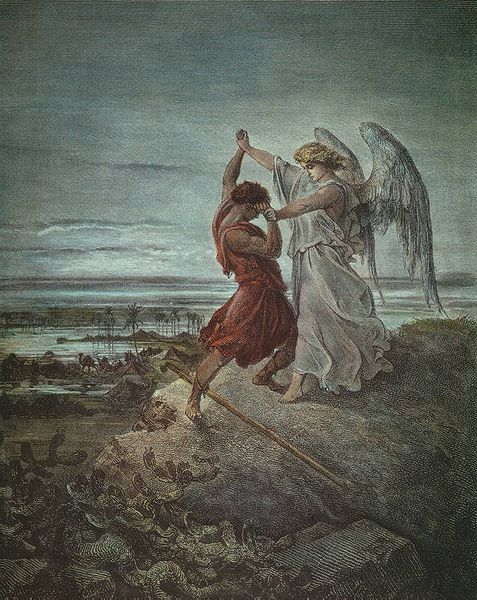 Jacob
Pretends to be Esau to receive Isaac’s Blessing:
Gen 27:1-40
Isaac: “are you really Esau?”
Jacob: “I am”
- Genesis 27:24
Esau plans to kill Jacob
Gen 27:41
Gen 27:42-28:5
Rebekah helps Jacob escape to uncle Laban in Mesopotamia
Esau marries to spite family, again
28:6-9
Gustav Doré - 1855
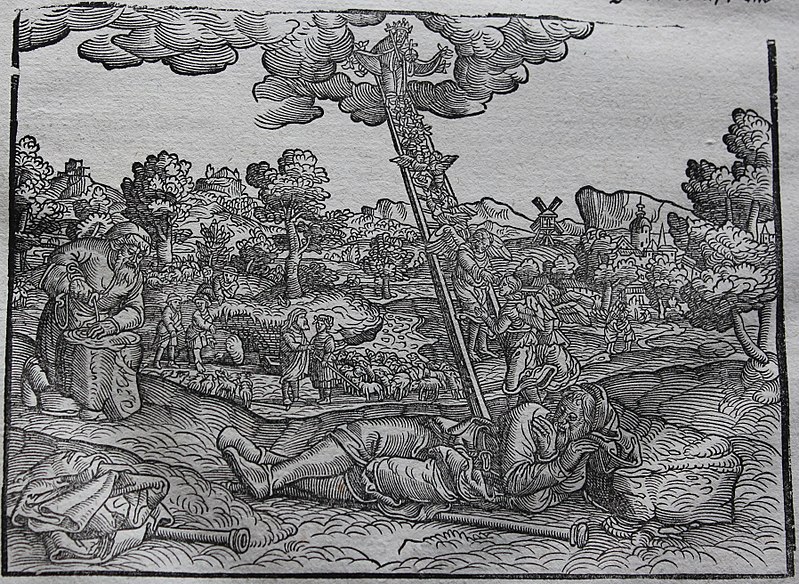 Jacob
Vision of God at Bethel
Gen 28:10-22
Staircase, ladder…
Luther Bible - 1534
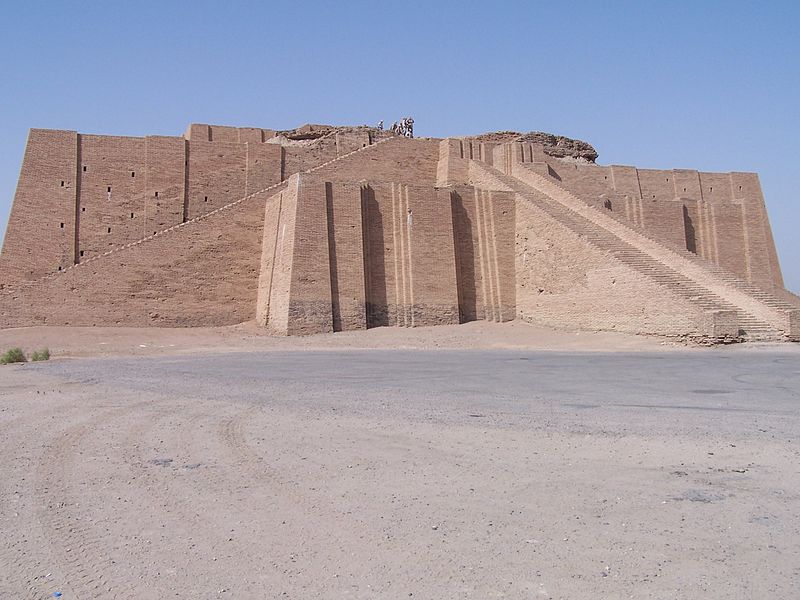 Jacob
…or ziggurat?
Gen 28:10-22
Multi-level temples
God’s vision says…
…God is real
…God is in active relationship with the world
Great Ziggurat of Ur – C21st BC / C6th BC – Image: USAF
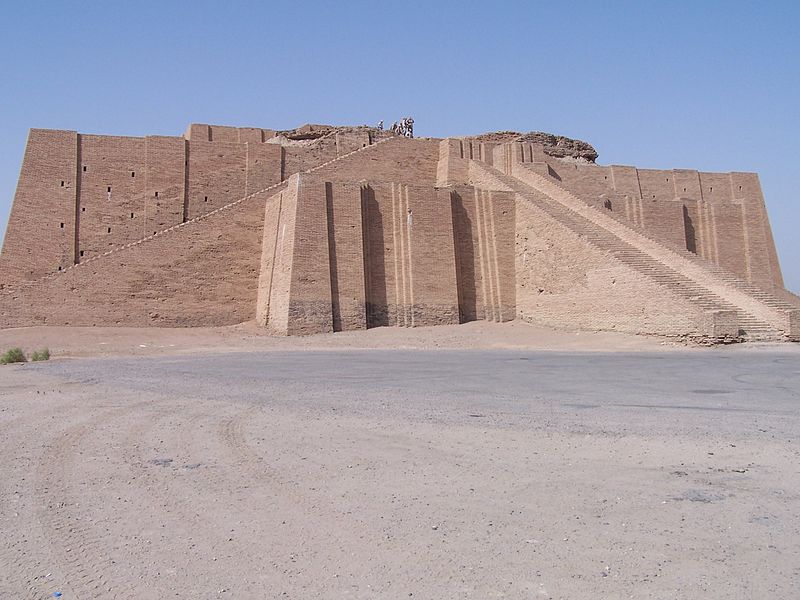 Jacob
God reiterates Abraham’s and Isaac’s promise to Jacob
“I will give you and your descendants the land on which you are lying. Your descendants will be like the dust of the earth… All peoples on earth will be blessed through you and your offspring. I am with you and will watch over you wherever you go, and I will bring you back to this land.”
- Genesis 28:13-15
Great Ziggurat of Ur – C21st BC / C6th BC – Image: USAF
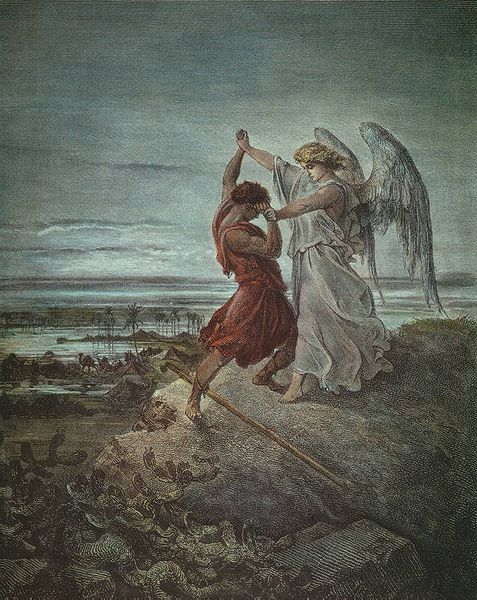 Jacob
Works for Laban for 7 years to marry Rachel
Gen 29:1-21
Laban deceives and Jacob marries Leah
Gen 29:21-30
Jacob marries Rachel too and works another 7 years
29:30
Rachel and Leah fiercely compete for Jacob’s respect
Jacob fathers 11 children
Genesis 29:31 - 30:24
Laban and Jacob deceive each other – Jacob gets rich
30:25-43
Gustav Doré - 1855
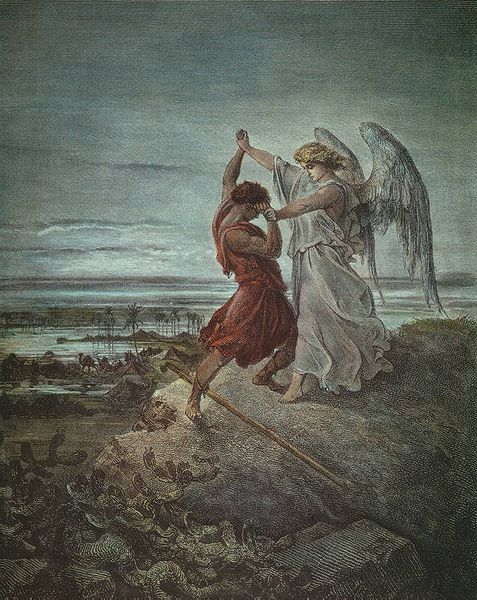 Jacob
God tells Jacob to escape to his homeland
Gen 31:1-3
Jacob takes his family and wealth and runs
Gen 31:4-21
Makes uneasy truce with Laban
Gen 31:22-55
Knows he’ll meet Esau
Gen 32:3-5
Esau comes to meet him with an army
Gen 32:6
What next?
Gustav Doré - 1855
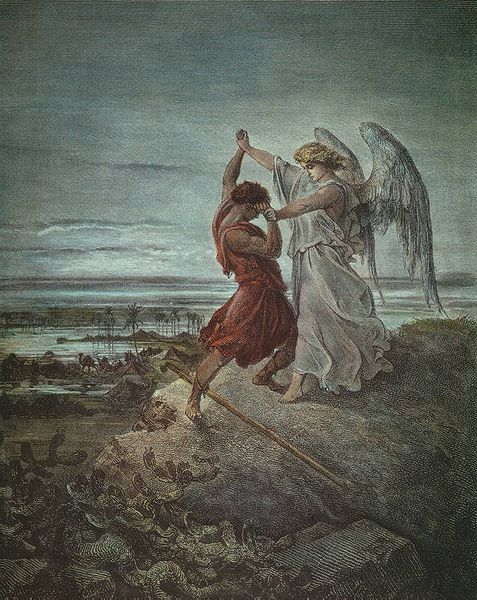 Jacob
Cries out to God
Gen 32:9-12
Sends family over the river: Hedges his bets
Gen 32:7-8, 22-23
Sends presents to appease Esau
Gen 32:13-21
Gustav Doré - 1855
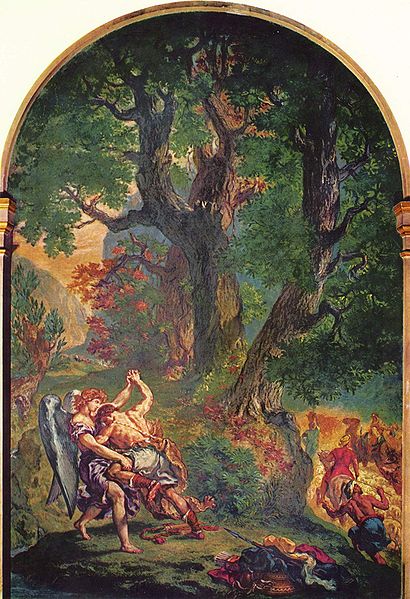 A Wrestling Match
God or an Angel?
Hosea 12:1 = Angel
Commentators = God Himself
Jacob “saw God face-to-face”
- Genesis 32:30
Eugène Delacroix - c1860
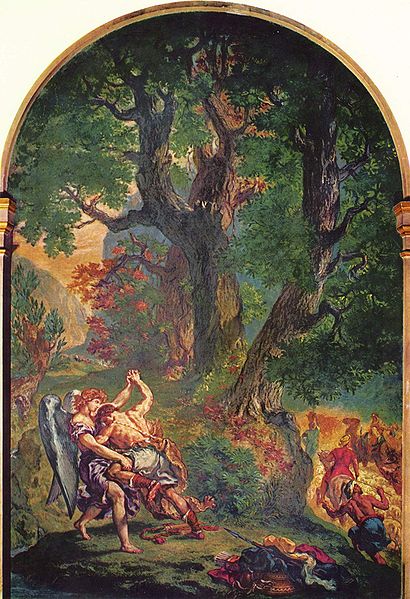 A Wrestling Match
Who started it?
“a man wrestled with [Jacob]”…
Gen 32:24
Has Jacob been wrestling his whole life?
“God of my father Abraham, God of my father Isaac” – 32:9
“If God will be with me [and bless me]… then the LORD will be my God… and of all you give me I will give [an offering]” – 28:20-22
Eugène Delacroix - c1860
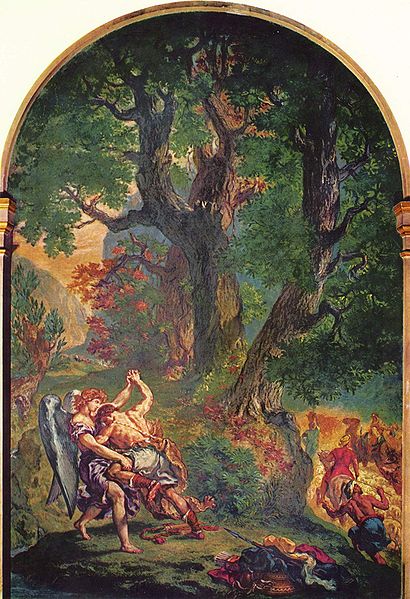 A Wrestling Match
Who finished it?
God did
Gen 32:25-26
Eugène Delacroix - c1860
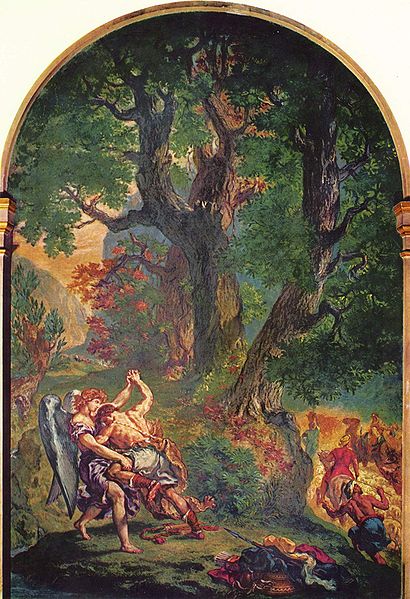 A Wrestling Match
What were they wrestling for?
Not about winning, but backing down?
Wrestling for God’s Lordship in Jacob’s life
Eugène Delacroix - c1860
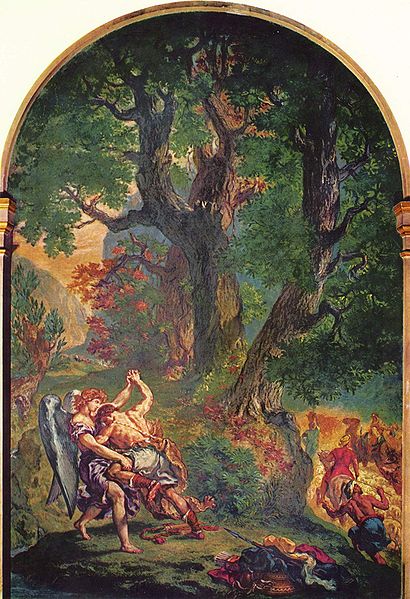 A Wrestling Match
What changed?
God’s authority – Asks for His blessing
Gen 32:26
God’s mercy and grace – Trusted for His blessing
Honesty: God cannot be deceived
“…your name?”, “Jacob” – Gen 32:27
Gen 32:28
Rebirth – Jacob “deceiver” to Israel “struggles with God”
Eugène Delacroix - c1860
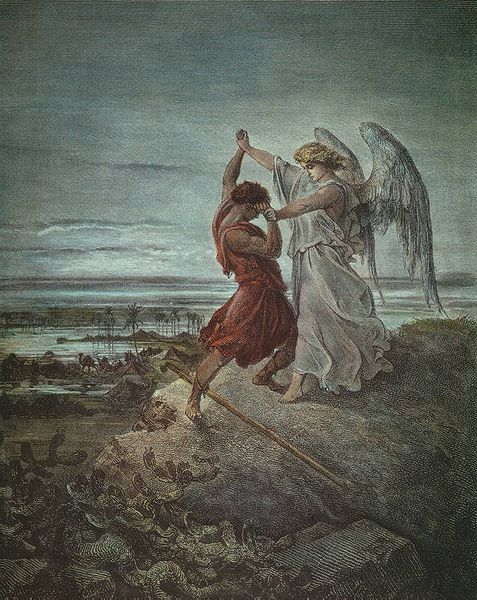 Us?
Prayer: Encounter with God that transforms us
Approach humbly – In repentance
Makes us new
Experience God’s love: Father, Son and Spirit
Dialogue: Time to receive from God
1 Thessalonians 5:17 – “Pray continually”
Gustav Doré - 1855